Summer 2017 Deaf Youth Leadership Camp
In Yaoundé, Cameroon
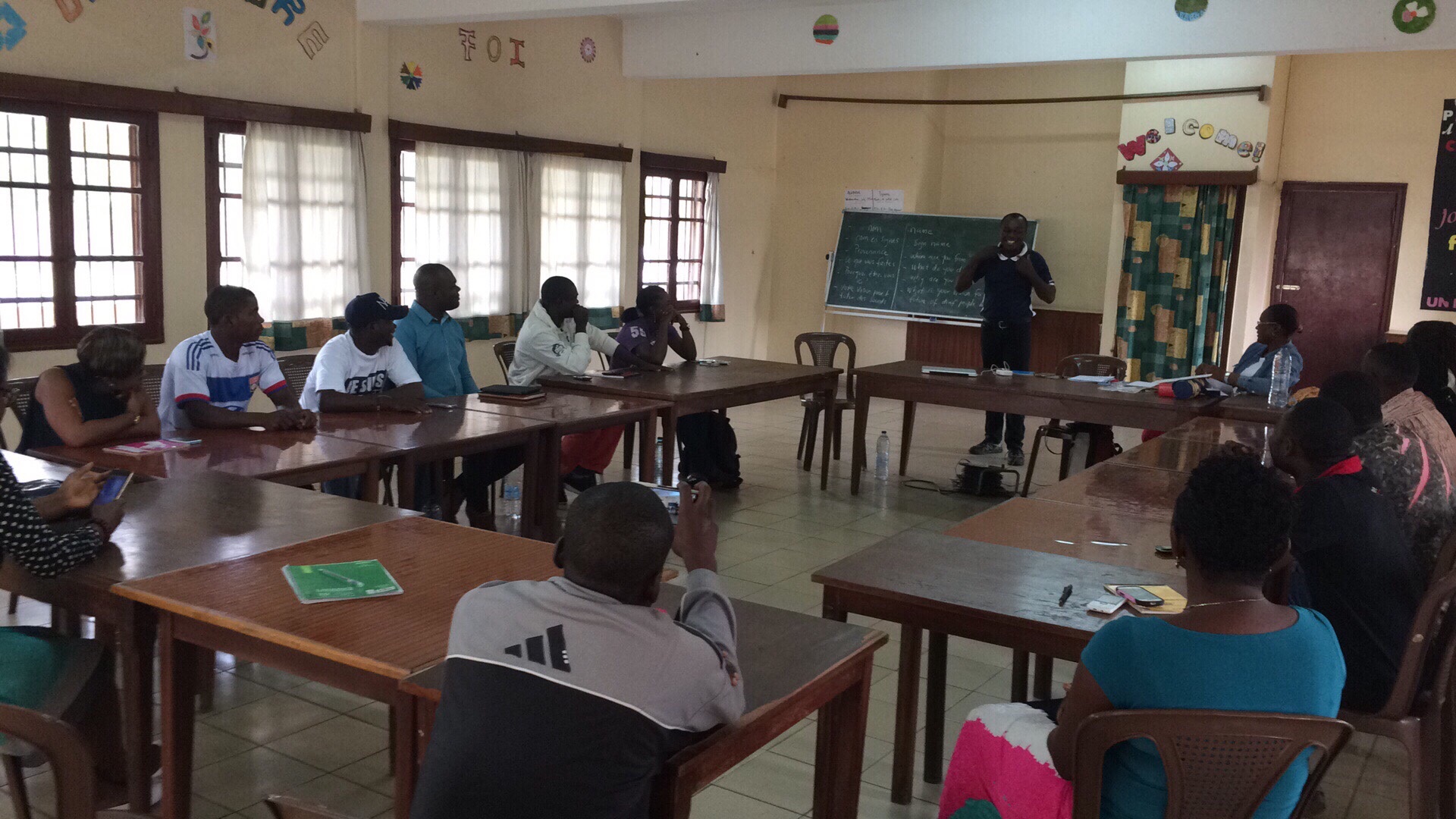 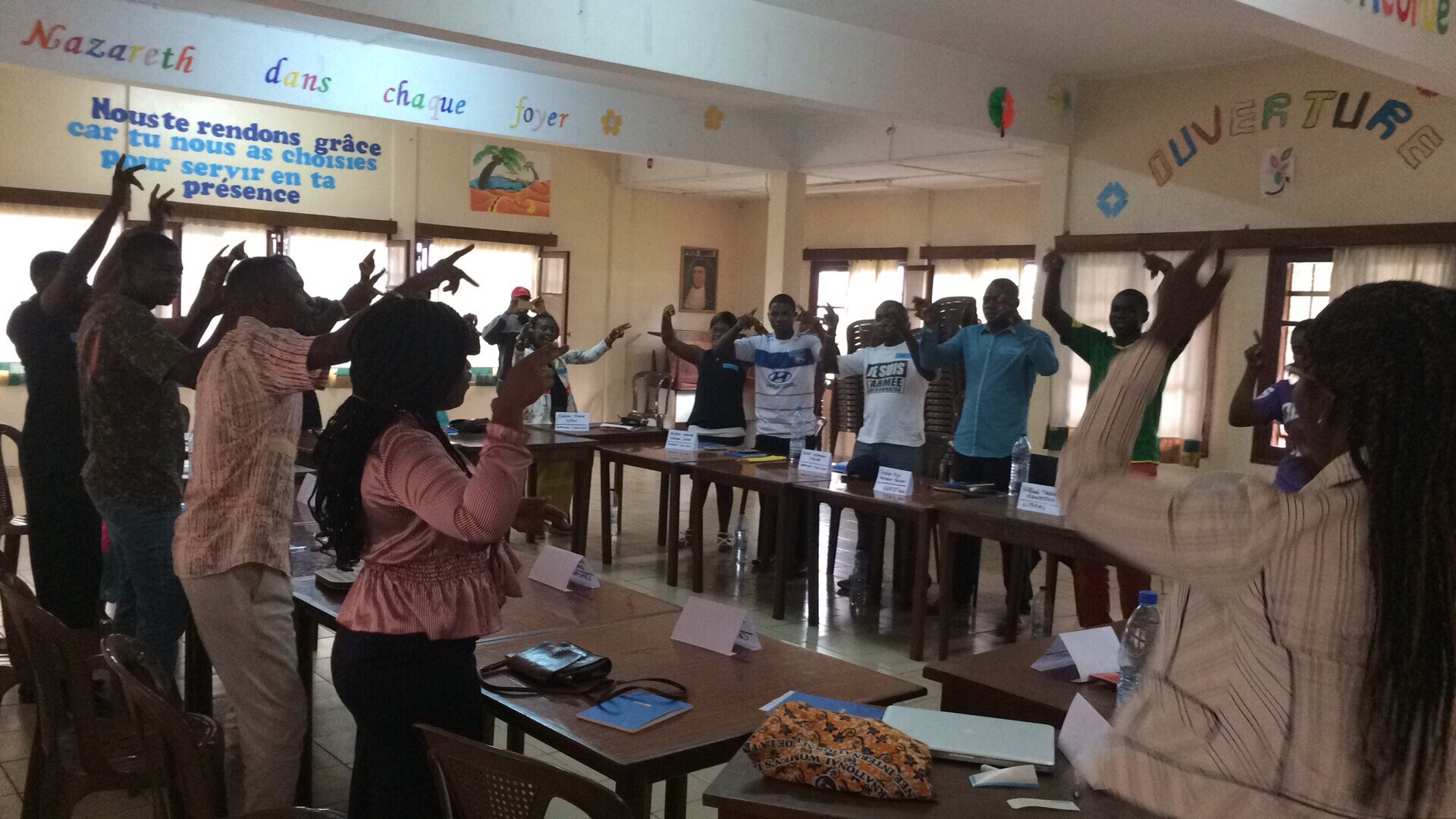 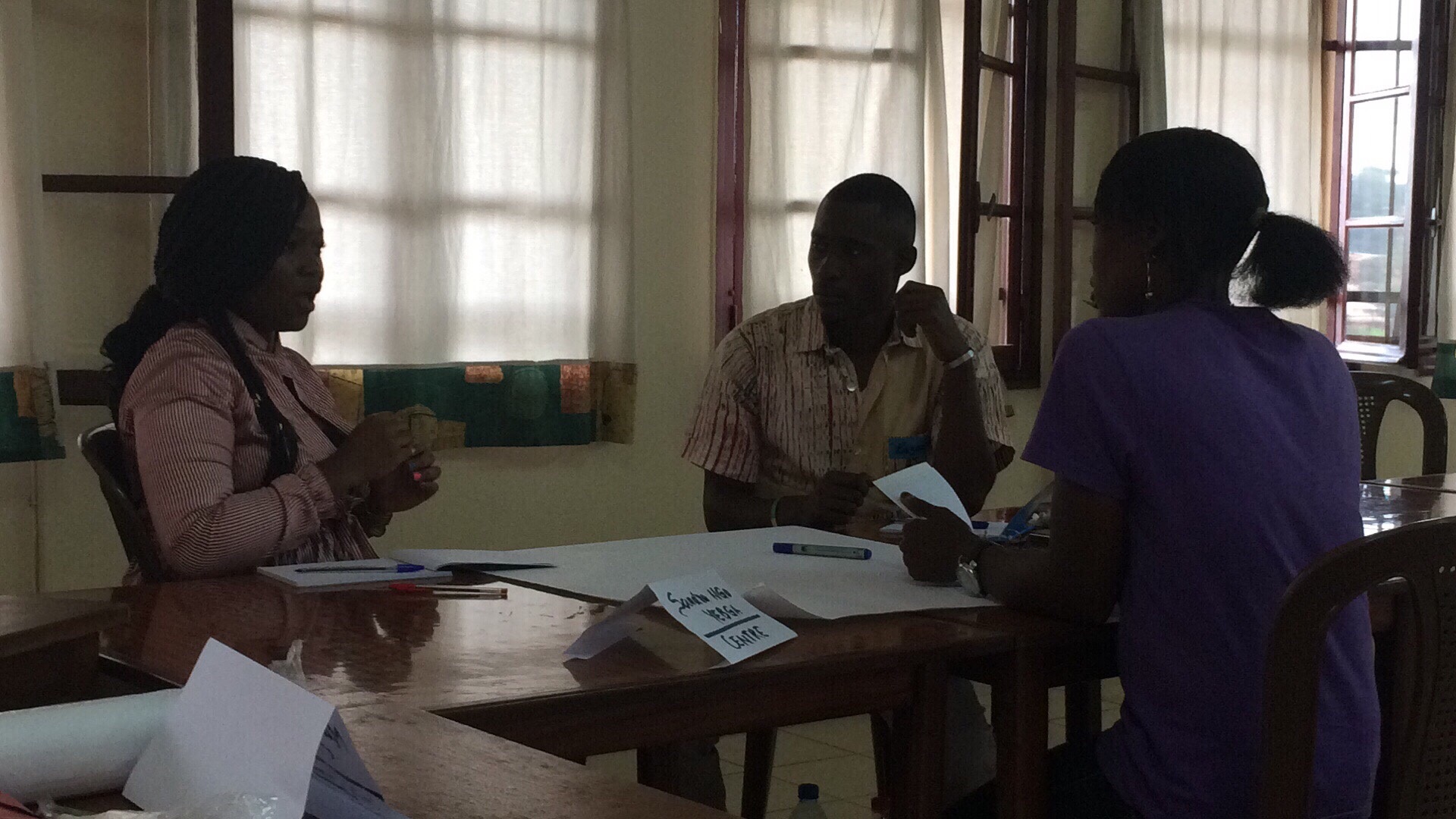 Behind the Successful Case of Jane Ihuoma Ottah vs. Rivers State University in Nigeria
It was the effective action and leadership of STANDU, Inc. that brought the lawyers for Jane

See:
http://allafrica.com/stories/201602091138.html 
https://www.pmnewsnigeria.com/2016/02/19/expelled-female-student-sues-university/ 
https://www.premiumtimesng.com/news/headlines/207272-rivers-university-student-expelled-speech-hearing-challenges-returns-school.html
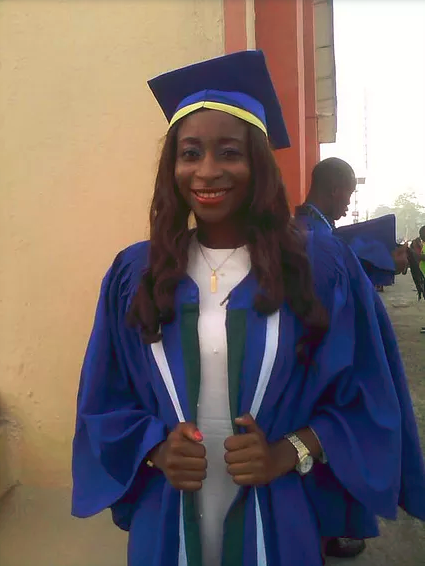 Justice for Jane